ГОСУДАРСТВЕННАЯ ИТОГОВАЯ АТТЕСТАЦИЯ 2024
Ознакомление с Порядком проведения ГИА-9.
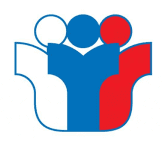 Нормативно-правовые документы, регламентирующие проведение ГИА
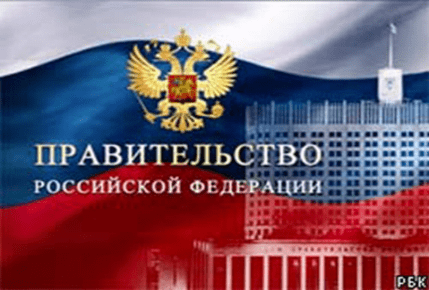 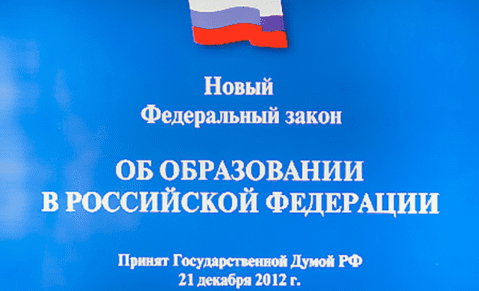 Федеральный закон 
от 29.12.2012 N 273-ФЗ
"Об образовании 
в Российской Федерации"
Постановление Правительства РФ о формировании и ведении 
ФИС ГИА и приема и РИС ГИА  от 31.08.2013 № 755
Приказ Минпроса и Рособрнадзора от 04.04.2023 г. № 232/551
ОБРАЗЕЦ КОЛОНТИТУЛА
3
Утверждены Минпросвещения РФ:
Порядок проведения ГИА-9
 Порядок проведения итогового собеседования
 Единое расписание и продолжительность проведения ОГЭ по каждому предмету
УЧАСТНИКИ ГИА-9
ОБУЧАЮЩИЕСЯ  9 классов 
не имеющие академической задолженности;
выполнившие учебный план в полном объеме;
получившие «зачет» по итоговому собеседованию
ДОПУСК К ЭКЗАМЕНАМ
Решение  Педагогического совета
Сроки регистрации на участие в  ГИА
Подача 2-х заявлений:
на итоговое собеседование (до 31 января 2024 г.);
на сдачу ОГЭ (до 1 февраля 2024 г.)
Внести корректировку по выбору экзаменов возможно: до 1 марта 2024 г.
ГИА-9
- 4 экзамена; 
- оценивание по 5-ти бальной шкале;
Обязательные предметы: 
русский язык и математика
+ 2 предмета по выбору
До 1 марта  возможно внести изменения. Не создавать новое заявление, а вносить изменение в имеющееся .
Участники с ОВЗ (заключение ЦПМПК) имеют право выбора
 ОГЭ или ГВЭ (2 экзамена)
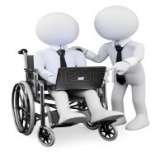 Допуск к ОГЭ (ГВЭ) – итоговое собеседование
https://fipi.ru/itogovoye-sobesedovaniye
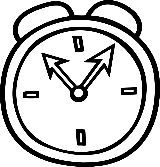 14 февраля 2024 г.
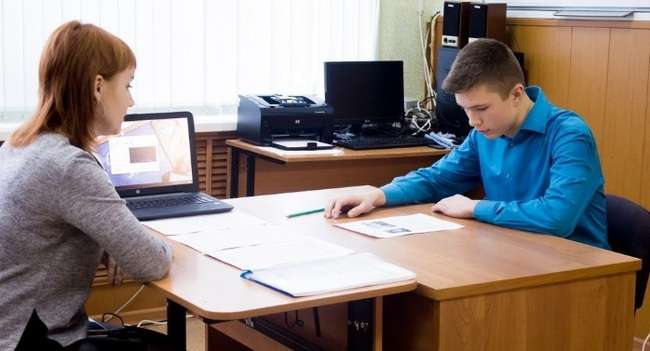 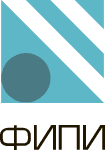 Отсутствие по уважительной причине; «незачет»; удаление
15 минут
Участники с ОВЗ (справка, заключение ТПМПК): особые условия; продолжительность +30 минут
13 марта 2024 года
15 апреля 2024 года
[Speaker Notes: Итоговое собеседование направлено на проверку коммуникативной компетенции обучающихся IX классов — умения создавать монологические высказывания на разные темы, принимать участие в диалоге, выразительно читать текст вслух, пересказывать текст с привлечением дополнительной информации.]
Структура итогового собеседования:
1 задание – чтение текста
2 задание – пересказ прочитанного текста
3 задание – монологическое высказывание на выбор 
(описание фотографии, повествование на основе жизненного опыта, рассуждение по одной из сформулированных проблем)
4 задание – диалог (беседа по теме предыдущего задания)
Создание специализированных условий для участников ГИА
Создание ППЭ на дому
Отдельные аудитории 
Ассистенты
Звукоусиливающая аппаратура как коллективного, так и индивидуального пользования (для глухих и слабослышащих участников ГИА)
Компьютер со специализированным ПО или  оборудованием для копирования в увеличенном размере (для слепых и слабовидящих участников ГИА)
Компьютер со специализированным программным обеспечением (для участников ГИА с нарушением опорно-двигательного аппарата)
Расписание ГИА-2024
Основной период:
21 мая – иностранный язык (письменно)
22 мая – иностранный язык (устно)
27 мая – биология, информатика, обществознание, химия
30 мая – география, история, химия, физика
3 июня – русский язык
6 июня – математика
11 июня – информатика, обществознание, география
14 июня - биология, информатика, литература, физика
24 июня – 2 июля – резервные дни
Дополнительный период:
3 – 13 сентября 2024 г.
18 – 24 сентября – резервные дни
Продолжительность экзаменов:
Математика, русский язык, литература – 3 часа 55 минут  
      (235 минут)
Физика, обществознание, история, химия – 3 часа 
      (180 минут)
Информатика, география, биология – 2 часа 30 минут 
      (150 минут)
Английский язык: - письменная часть – 2 часа (120 минут)
                                         - говорение – 15 минут
Аттестат об основном общем образовании
Минимальные баллы:
Русский язык: 15Математика: 8 (не менее 2 баллов из 8 получено за выполнение заданий по геометрии)Физика: 11Обществознание: 14Литература: 16Химия: 10Информатика: 5География: 12Биология: 13История: 11Английский язык: 29
Перевод баллов в оценку: для каждого предмета – своя шкала перевода
Ресурсы для подготовки к ГИА
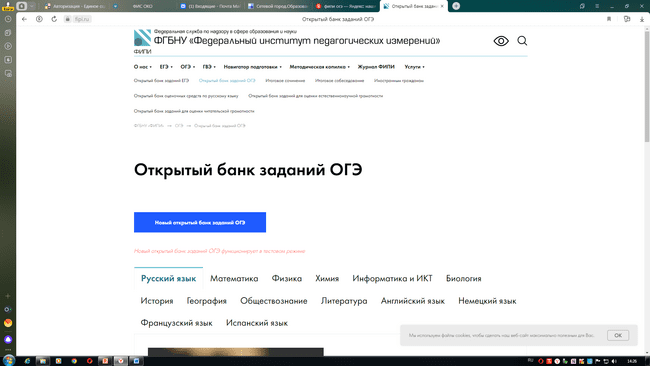 https://fipi.ru/
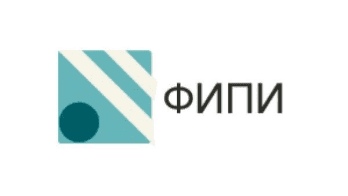 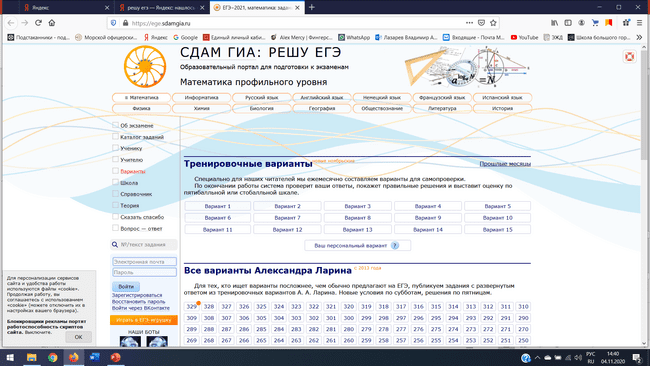 Ресурсы для подготовки 
к ГИА
ОБРАЗЕЦ КОЛОНТИТУЛА
15
Ресурсы для подготовки к ОГЭ:
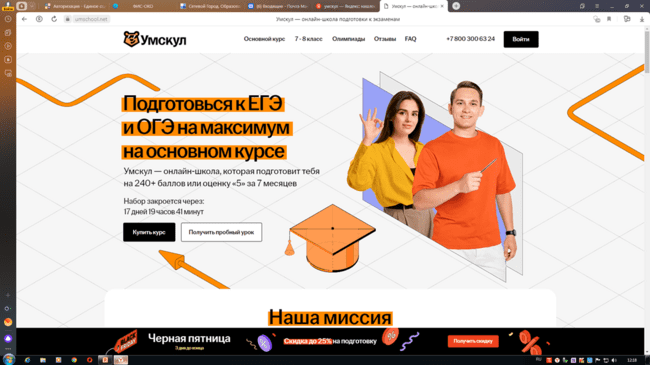 Родители также могут оказать помощь выпускнику в подготовке к Государственной итоговой аттестации:

систематический контроль успеваемости во взаимодействии с образовательной организацией;


стимулирование систематической работы ученика с тренировочными экзаменационными заданиями (интернет-ресурсы, портал «Мои достижения», сборники заданий на печатной основе и т.д.);

формирование и поддержка уверенности учащегося в своих силах;

содействие формированию понимания у ученика ответственности за своё образование, а также бесперспективности шпаргалок и иных запрещённых к использованию на ГИА источников информации.
[Speaker Notes: Школа не может подготовить выпускника к экзамену против его желания и без его участия!]